Dustdevils L.E.A.D.
Planning it out!
Presenter: Fernando Martinez
October2019
Today’s Agenda
Below you will see the main topics we will discuss in today’s session
Mission / Goals of your Organization
What are you trying to achieve?
Planning Ahead
Year long plan
Establish your brand
Focus on a goal
Plan your Events
Backwards calendar
Task delegation
Evaluations
2
Mission / Goals of your Organization
It Frames The Foundation For Your Success.
3
COMPARE IT YOURSELF
What is the difference between an organization that lacks a clear mission, and one with an established mission?
When you lack a mission
When you find a mission
Resources Not Properly Allocated
Unclear Organizational Structure
Communication Flow Not Coherent
Lack of Objectives
Easier to understand what is being said and done
Retain the best members.
Achieve higher return in your events.
4
Can you answer?
If you don’t have a mission, you need to get one. Here are four essential questions you should answer in order to find a mission to your organization
What do we do? 
How do we do it?
Whom do we do it for? 
What value are we bringing?

Example: SOLE’s mission is to foster dynamic, student-centered co-curricular experiences that challenge, support and empower students to develop critical navigation skills and strengthen their unique TAMIU experience and success.
5
Planning Ahead
“A man who does not plan long ahead will find trouble at his door.” – Confucius
6
Think of the mission!
Knowing what is what you want to accomplish, work on your plan.
Create a year calendar 
Add events you know your organization usually sponsors
Use a cloud service 
We have one as students!
Be REALISTIC
If you are in red number, probably do not make it a goal to have an incredibly large event within a semester.
Budget Smartly
How much do you have, how much do you need?
7
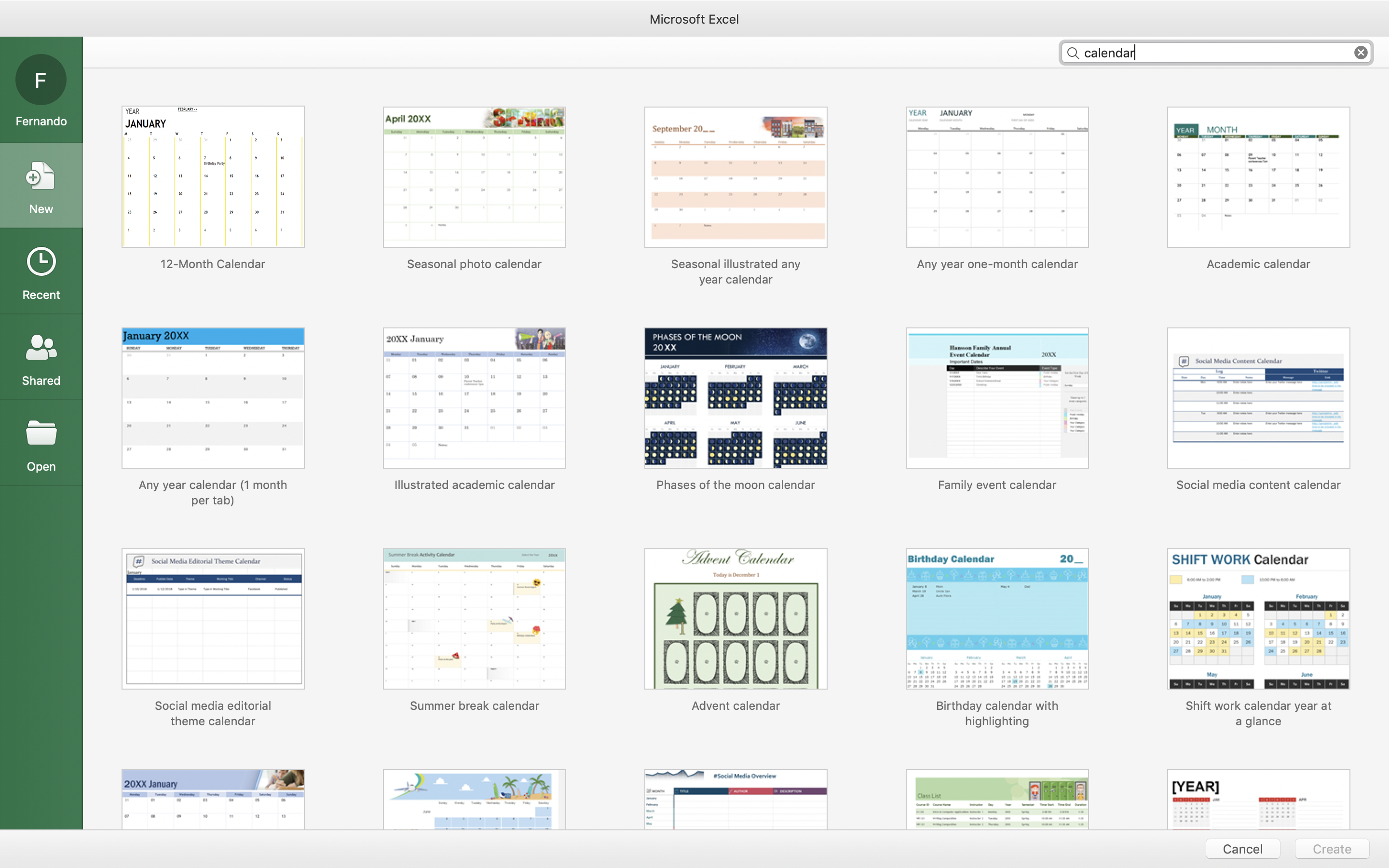 ADD A FOOTER
8
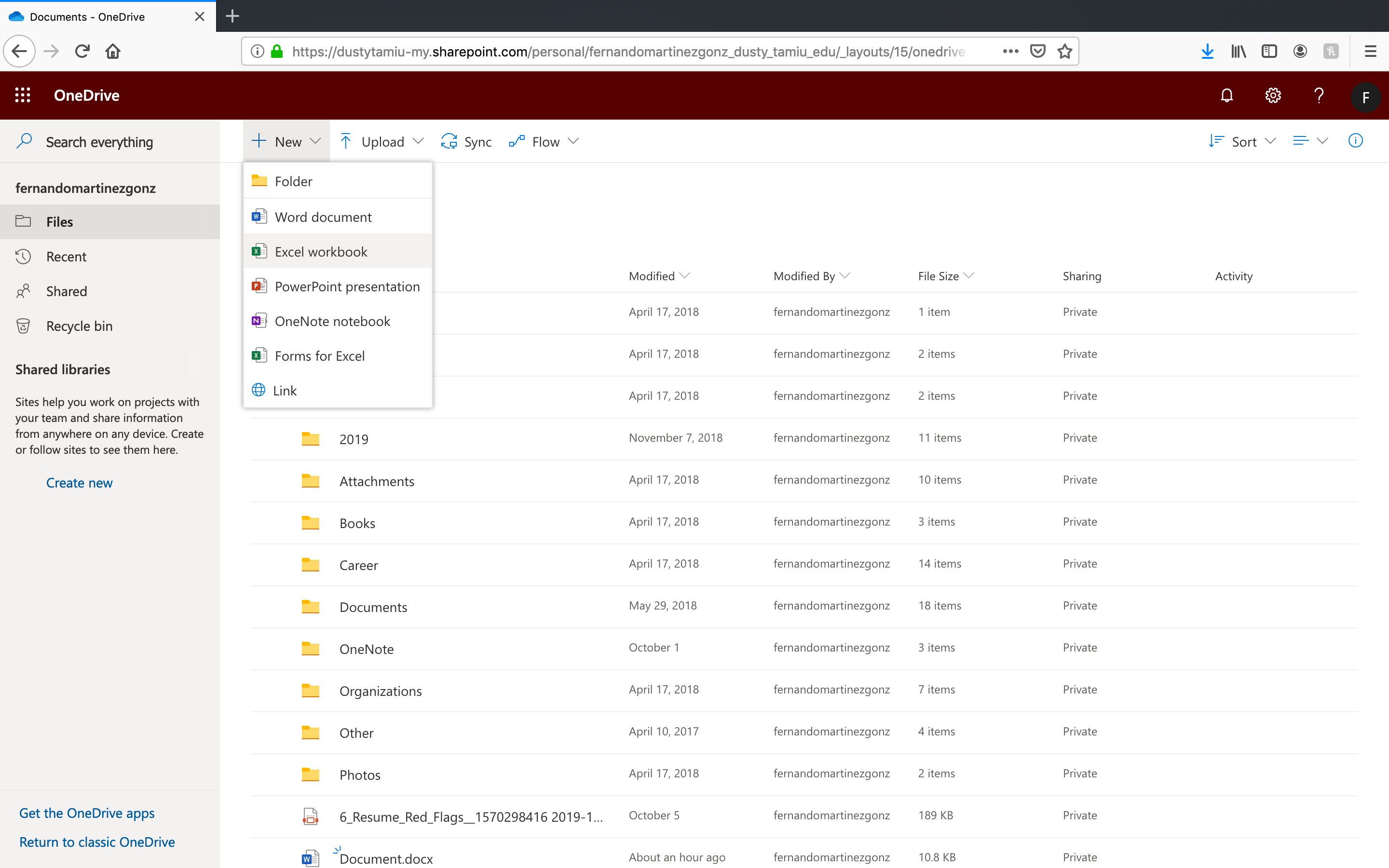 ADD A FOOTER
9
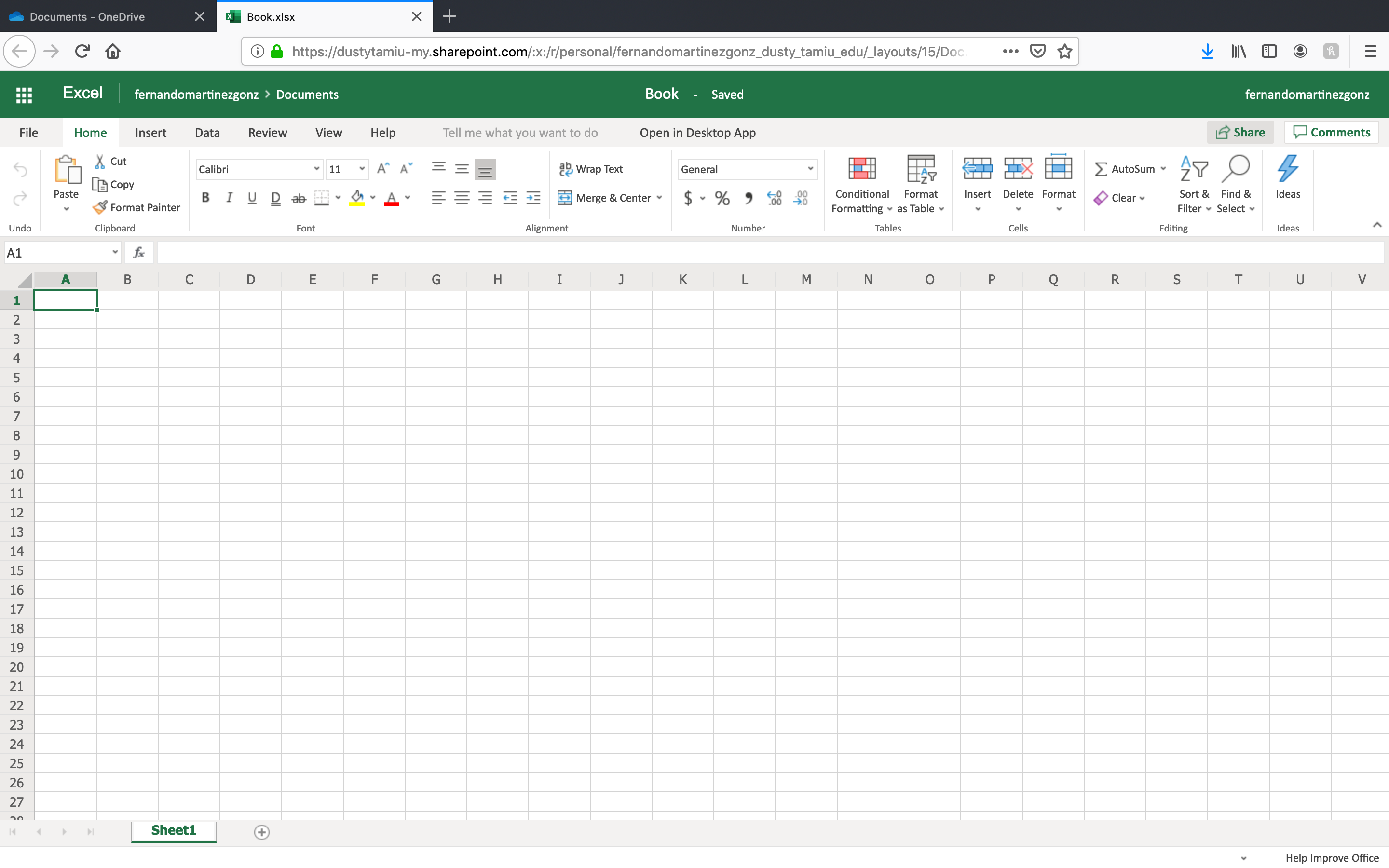 ADD A FOOTER
10
Plan your Events
“Good fortune is what happens when opportunity meets with planning.” – Thomas Edison
ADD A FOOTER
11
COMPARE IT YOURSELF
What is the difference between an organization that lacks a clear mission, and one with an established mission?
When you lack a mission
When you find a mission
Resources Not Properly Allocated
Unclear Organizational Structure
Communication Flow Not Coherent
Lack of Objectives
Easier to understand what is being said and done
Retain the best members.
Achieve higher return in your events.
12
ADD A FOOTER
13
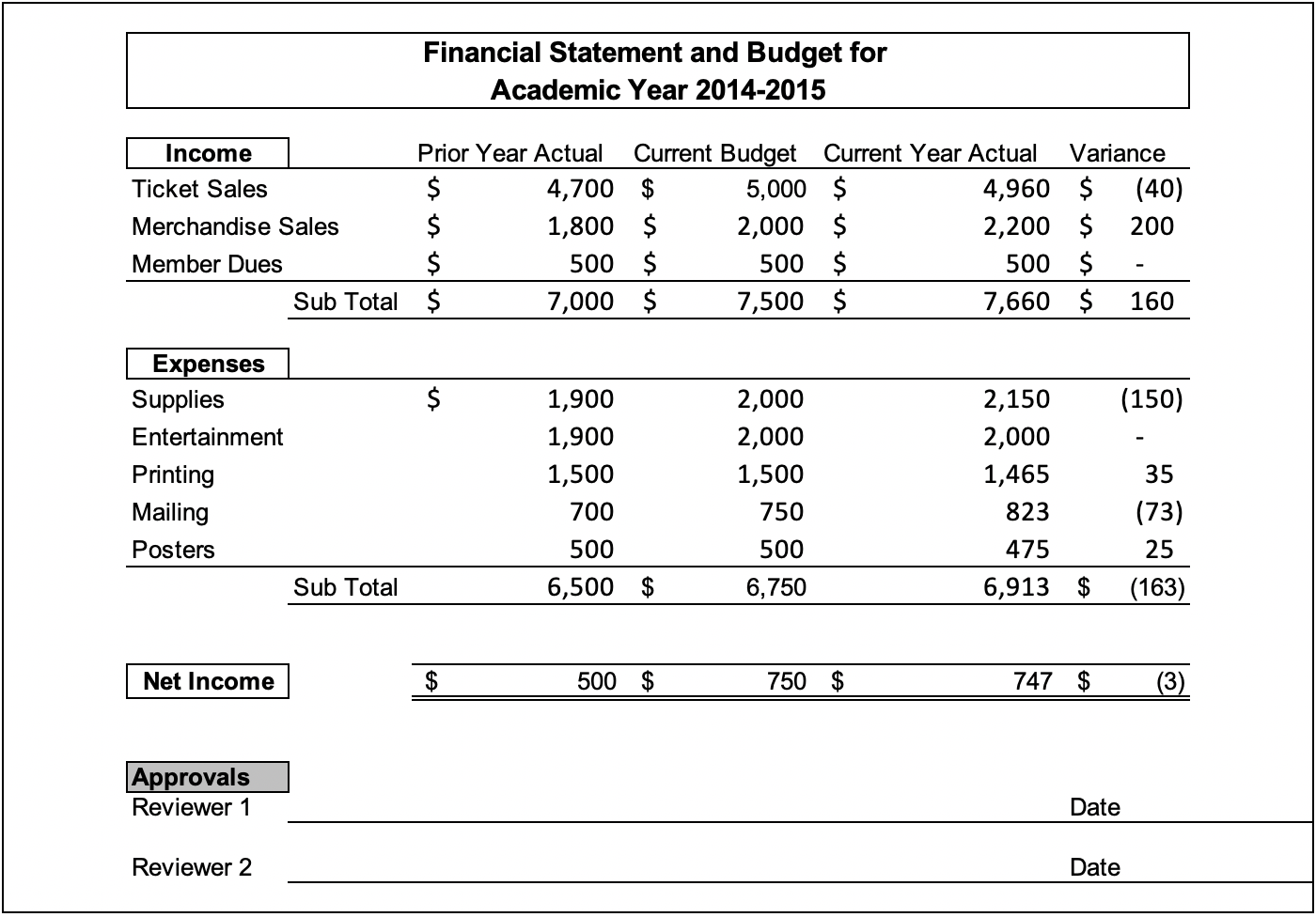 Budgeting 101
Lorem ipsum dolor sit amet, consectetuer adipiscing elit. Maecenas porttitor congue massa. Fusce posuere, magna sed pulvinar ultricies
ADD A FOOTER
14
BIG IMAGE
Lorem ipsum dolor sit amet, consectetuer adipiscing elit. Maecenas porttitor congue massa
ADD A FOOTER
15
Lorem ipsum dolor sit amet, consectetuer adipiscing elit. Maecenas porttitor congue massa
ADD A FOOTER
16
THANK YOU!
August Bergqvist
Phone:
678-555-0128
Email:
BERGQVIST@EXAMPLE.COM
Customize this Template
Template Editing Instructions and Feedback
18